ВОСПРИЯТИЕ ИМИДЖА «АКАДЕМИИ «BOLASHAQ»
        
ОБЗОР РЕЗУЛЬТАТОВ ОНЛАЙН-ОПРОСА СТУДЕНТОВ




КАРАГАНДА - 2024
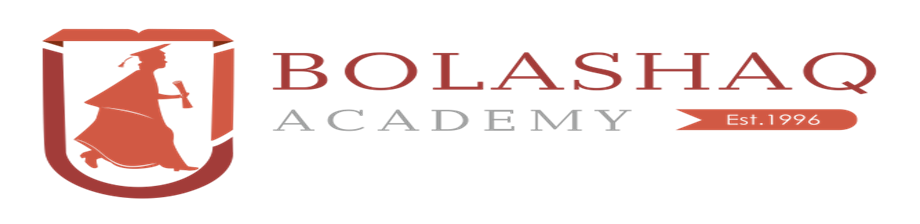 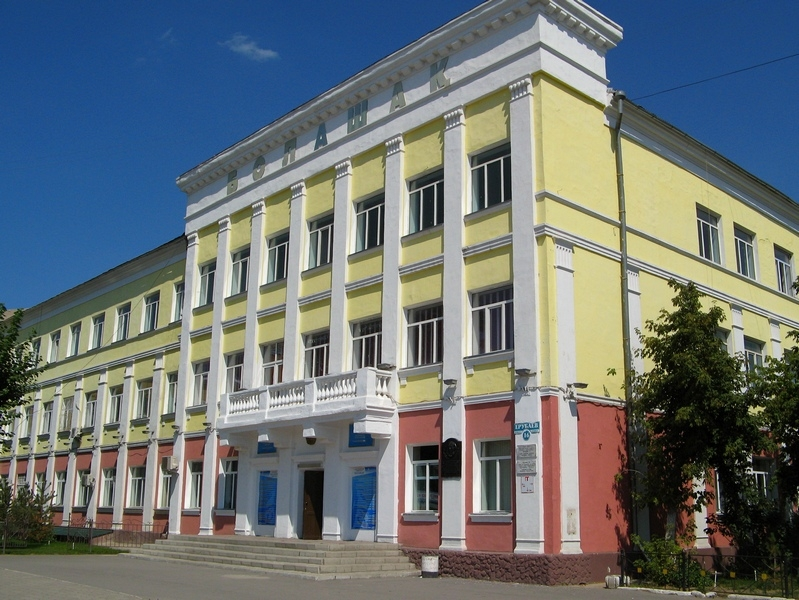 СОДЕРЖАНИЕ

Ведение…………………………………………………3
Об исследовании………………………………….4
Резюме (выводы и обобщения) ………….5
Краткий обзор основных тенденций…………………………………………….8
Профиль опрошенных студентов
Источники и причины выбора академии для обучения
Уровень известности и образ академии
Имиджевые оценки и характеристики
Рекомендации
Настоящий отчет подготовлен студентами 1 курса очной формы обучения в рамках пилотного проекта исследования «Восприятие имиджа «Академии «BOLASHAQ» студенческой аудиторией».
Эмпирическую основу отчета составляют результаты онлайн-опроса студентов академии.

Научный руководитель проекта – профессор кафедры ООД Бектурганова Б.И.

Авторский коллектив (подготовка отчета): студенты группы Ин-23-1 Полина Науменко, Софья Верхотурова, Илона Сальникова.

В разработке программы исследования, инструментария и проведении онлайн-опроса принимали участие студенты групп Ин-23-1, ФМ-23-1, Ю-23-1.
ВВЕДЕНИЕ
Имидж академии – это репутация учебного заведения, которая формируется на основе его научно-образовательных достижений, качества обучения, креативности студенческой жизни, резонансных общественных, культурных и спортивных мероприятий. Имидж влияет на общественное восприятие и рейтинг учебного заведения, соответственно на привлечение студентов, преподавателей, партнеров и спонсоров. Успешное формирование и поддержание положительного имиджа университета требует усилий по развитию его бренда, коммуникационной стратегии и управления  репутацией.
До настоящего времени в стенах академии не проводилось    исследование о восприятии студентами имиджа своего вуза.
Между тем, образ академии является реальным фактором жизненного пространства студентов. По тому, насколько лояльно студенты относятся к своему вузу и насколько четко сформированы в их восприятии его образ и фирменный стиль, можно судить, является ли имидж одним из ключевых преимуществ академии в глазах студенческого сообщества и будет ли он привлекать абитуриентов. Проведенное исследование позволило не только узнать, каков образ академии в восприятии студентов, но и получить рекомендации по повышению его привлекательности для студентов и абитуриентов. Этим, по сути, и определяются актуальность исследования, его научная и практическая значимость. В материале исследования нашла существенное эмпирическое подтверждение ранее сформулированная гипотеза.
ОБ ИССЛЕДОВАНИИ
Гипотеза: В восприятии студентов имидж академии скорее положительный, но нечетко сформированный

Задачи:
Выяснить основные источники информации и причины выбора академии для обучения
Выявить уровень известности и образ академии в восприятии студентов, выделить основные элементы образа
Изучить отзывы студентов об академии (преимущества и недостатки), оценки ее имиджа и степень значимости факторов, влияющих на имидж
Установить степень готовности студентов рекомендовать академию для обучения, проанализировать их рекомендации по совершенствованию имиджа академии

МЕТОД СБОРА ИНФОРМАЦИИ: онлайн-опрос
ВЫБОРКА И ГЕОЛОКАЦИЯ
Сроки исследования: март - апрель 2024 г.
Всего опрошено – 57 респондентов
Геолокация: г. Караганда, ЧУ «Академия «BOLASHAQ»

МЕТОДОЛОГИЯ ИССЛЕДОВАНИЯ
Цель: Анализ восприятия студентами имиджа академии

Объект исследования: Студенты 1 – 5 курсов очной формы обучения, 4 образовательных программ («Юриспруденция», «Педагогика и психология», «Фармация», «Иностранный язык»

Предмет исследования: Восприятие имиджа академии
ИСТОЧНИКИ И ПРИЧИНЫ ВЫБОРА АКАДЕМИИ
Основные тренды:
Опрошенные студенты в бытность абитуриентами узнали об академии «BOLASHAQ» из нескольких источников: 77,2% - от своего ближайшего окружения. Из них: 66,7% - от друзей, родственников, знакомых; 10,5% - продолжатели семейной традиции (в ВУЗе обучались их родители и родственники). 50,9% - из интернета, социальных сетей, СМИ, рекламных сообщений. В рейтинге источников информации веб-сайт академии занимает третью строчку – благодаря ему 19,5% узнали об академии, но его мобилизационный ресурс – 3,5% нынешних студентов (это те, кто пришел в ВУЗ, потому что им понравился веб-сайт).
Причины выбора академии – самые разные, что обусловлено как объективными, так и
РЕЗЮМЕ (ВЫВОДЫ И ОБОБЩЕНИЯ)
субъективными факторами: 43,8% выбрали академию для обучения из прагматических соображений (удобное местоположение, доступная стоимость обучения, устраивал проходной балл, другого выбора не было);  33,4% -  под влиянием хороших отзывов об академии, рекомендаций друзей и знакомых, решения родителей, веб-сайта ВУЗа; 22,8% - в ожидании качественного образования и профессионализма преподавателей.

УРОВЕНЬ ИЗВЕСТНОСТИ И ОБРАЗ АКАДЕМИИ
 Основные тренды:
В обследованной студенческой аудитории преобладают две оценки уровня известности академии – Карагандинская область и г. Караганда (по 38,6%).
Восприятие образа ВУЗа опрошенными студентами имеет неоднозначный характер. Положительный образ академии как лучшего вуза Караганды
РЕЗЮМЕ (ВЫВОДЫ И ОБОБЩЕНИЯ)
характеризует восприятие 38,6%. Критично воспринимают академию до полного отрицания ее положительного образа – 29,8%. Отсутствие определенного образа академии – особенность восприятия 31,6%. В целом носителями неопределенно – критичного восприятия образа ВУЗа являются 61,4% респондентов.
С  образом академии в несколько большей степени ассоциируются высокое качество образования и достойный уровень квалификации преподавателей (по 31,6%), в меньшей степени – сложившиеся в ВУЗе традиции, развитая материально-техническая база (по 10,5%) и использование инновационных технологий в обучении (8,8%).

ИМИДЖЕВЫЕ ОЦЕНКИ И ХАРАКТЕРИСТИКИ
Основные тренды:
Главным преимуществом академии, по признанию 42,1% опрошенных студентов, является стоимость обучения. Она выгодно отличает университет от других вузов Караганды, подтверждая его социальную ориентированность. К числу основных преимуществ студенты относят также активную, разнообразную, интересную студенческую жизнь (36,9%) и уважительное отношение преподавателей и сотрудников к студентам (31,6%). 
Наиболее часто упоминаемым недостатком ВУЗа указывается отсутствие программ обмена с зарубежными университетами (45,6%).
50,9% лояльно оценивают имидж академии, 31,6% - высоко, считая, что имидж полностью соответствует профессиональному стандарту.
Наиболее важными критериями, значимость которых определяет конкурентоспособность ВУЗа, 79% отметили качество подготовки выпускников,
КРАТКИЙ ОБЗОР ОСНОВНЫХ ТЕНДЕНЦИЙ
имиджа ВУЗа следующего характера:
Наладить программу обмена студентами с   зарубежными университетами (43,9%)
Улучшить инфраструктуру ВУЗа, включая библиотеку, лаборатории и др. (43,9%)
Улучшить доступ к современным технологиям и оборудованию для учебных целей (38,6%)
Создать больше возможностей для практического опыта и стажировок (38,6%)
Повысить доступность финансовой помощи и стипендий для студентов (36,8%).

  ВЫВОД
Анализ результатов проведенного исследования ставит на повестку дня создание благоприятного внутривузовского имиджа, ориентированного на студенческую аудиторию. Студенты транслируют во внешнюю среду те ценности, нормы поведения, знания, которые закладываются в процессе обучения.
77,2% - уровень квалификации преподавателей, 73,7% - долю трудоустроенных по специальности выпускников. 
Очень важными факторами, от влияния которых зависит имидж академии, студенты назвали высокое качество образования (68,4%) и профессионализм преподавателей (52,6%)

РЕКОМЕНДАЦИИ
Основные тренды:
В общем целом 59,7% опрошенных студентов декларируют готовность рекомендовать академию  своим друзьям и знакомым для получения образования, а 21,1%  из них уже это делают. Совокупный удельный вес неопределившихся и отказников - 40,3%.
Наибольший отклик среди опрошенных студентов получили рекомендации по совершенствованию
родителями высшего учебного заведения. Стоимость формируется не только посредством качества образования, но и имиджа самого учебного заведения. При доступной стоимости образовательных услуг у частного вуза есть возможность набрать достаточное количество абитуриентов, чтобы сформировать группы и содержание внутреннего состояния вуза. 

Для укрепления своей позиции и улучшения общего восприятия академии важно ясно определить фирменный стиль, активно взаимодействовать с текущими студентами и выпускниками, а также внести изменения в учебные программы и методики обучения. Этот вывод подчеркивает необходимость улучшения коммуникационных стратегий и маркетинговых усилий академии для четкого и консистентного формирования своего имиджа среди студентов.
КРАТКИЙ ОБЗОР ОСНОВНЫХ ТЕНДЕНЦИЙ
Они являются лицом ВУЗа и несут в общество его реальность и значимость. Формирование благоприятного имиджа в восприятии студентов – это один из лучших способов привлечения абитуриентов. Ведь, как показывает анализ, основной контингент опрошенных студентов пришел в академию по каналам социальной коммуникации, включая социальные сети. В этой связи требуют повышения эффективности коммуникационные и мобилизационные возможности веб-сайта ВУЗа.
Судя по полученным данным, преобладающей причиной выбора академии бывшими абитуриентами, а сегодня нынешними студентами была стоимость обучения. Очевидно, что на современном этапе развития образовательных услуг их стоимость является одним из главных
ориентиров при выборе абитуриентами и их
ПРОФИЛЬ ОПРОШЕННЫХ СТУДЕНТОВ
В составе выборки наиболее активно представлены студенты образовательной программы «Фармация» - немногим менее половины опрошенных.

Практически каждый третий – четвертый участники опроса – студенты первых двух курсов, каждый четвертый – третьекурсник.
Курс обучения (%)
Образовательная программа (%)
ИСТОЧНИКИ И ПРИЧИНЫ ВЫБОРА АКАДЕМИИ
В рейтинге источников информации об академии, по показателю частоты упоминания, верхнюю позицию занимает ближайшее окружение опрошенных студентов. Более двух третей из них узнали об академии от друзей, родственников, знакомых.
На втором месте – Интернет, социальные сети. Практически каждый второй участник опроса узнал об академии из этого источника.
На третьем месте – веб-сайт вуза. Каждый пятый опрошенный узнал об академии благодаря ему.
Примечательно, что десятая часть студентов, включенных в выборку, - продолжатели семейной традиции. В академии обучались их родители, родственники.
Из каких источников Вы узнали об академии? (%)
Примечание: Множественный выбор. Студенты могли отмечать более одного ответа.
ИСТОЧНИКИ И ПРИЧИНЫ ВЫБОРА АКАДЕМИИ
Обращают на себя внимание большой разброс и невысокий в целом удельный вес совпадающих ответов – ниже минимально необходимого уровня (25%), отражающего устойчивость группового мнения участников опроса.
Основная причина, по которой каждый четвертый опрошенный выбрал академию для обучения – качественное образование и профессионализм преподавателей.
Каждый пятый выбрал академию по рекомендации друзей и знакомых.
Выбор каждого седьмого связан с доступной стоимостью обучения.
Каждого восьмого опрошенного устраивало удобство местоположения вуза либо отсутствие другого выбора.
Остальные причины статистически малозначимы.
Почему Вы выбрали для обучения именно 
академию «BOLASHAQ»? (%)
УРОВЕНЬ ИЗВЕСТНОСТИ И ОБРАЗ АКАДЕМИИ
Поставленный вопрос оказался спорным. Превалирующее большинство опрошенных студентов (77,2%) разделилось на две равные части в оценке уровня известности академии. По мнению 38,6%, академия пользуется известностью лишь в пределах г. Караганда, столько же оценивают известность академии уровнем Карагандинской области.
Лишь каждый 8-ой опрошенный расширяет географию известности вуза до масштабов  всего Казахстана.
Каждые девятый – десятый опрошенные не имеют определенного мнения на этот счет.
С Вашей точки зрения, каков уровень известности академии? (%)
УРОВЕНЬ ИЗВЕСТНОСТИ И ОБРАЗ АКАДЕМИИ
В восприятии более трети опрошенных студентов поддается фиксации образ академии как лучшего вуза Караганды.
Треть опрошенных – неопределившиеся.
 В пределах трети участников опроса отмечается критическое восприятие предложенного образа академии в сторону его полного отрицания.
Показатели ответов соотносятся в сопоставимых пределах, что свидетельствует о неоднозначности восприятия образа академии.
Считаете ли Вы, что академия «BOLASHAQ» – лучший вуз в Караганде? (%)
УРОВЕНЬ ИЗВЕСТНОСТИ И ОБРАЗ АКАДЕМИИ
С ВУЗом ассоциируются главным образом высокое качество образования и достойный уровень квалификации преподавателей (по 31,6%). Указанные ассоциации имеют устойчивый характер.
Совокупный показатель неопределившихся и не разделяющих предложенные ассоциации с ВУЗом – 36,8%.
В сопоставимых пределах соотносятся показатели таких ассоциаций, как востребованность выпускников у работодателей, высокий рейтинг и репутация ВУЗа в обществе, возможность научных исследований, самореализация (каждый пятый участник опроса отметил их). 
Выделенные ассоциации можно рассматривать как элементы образа ВУЗа.
С чем из нижеперечисленного у Вас главным образом ассоциируется ВУЗ? (%)
Примечание: Множественный выбор. Студенты могли отмечать более одного ответа.
ИМИДЖЕВЫЕ ОЦЕНКИ И ХАРАКТЕРИСТИКИ
Немногим более половины респондентов оценивают имидж ВУЗа нейтрально (ни плохо - ни хорошо, ни высоко – ни низко). В словарях одним из синонимов нейтральности указывается лояльность.
В пределах трети – дают высокую оценку имиджу ВУЗа
Совокупный показатель лояльных и положительных оценок имиджа академии – 82,5%.
Как бы Вы оценили имидж ВУЗа (%)
ИМИДЖЕВЫЕ ОЦЕНКИ И ХАРАКТЕРИСТИКИ
Главное преимущество ВУЗа, по признанию практически каждого второго опрошенного студента, - это стоимость обучения.
От одной трети до более трети опрошенных видят преимущества академии соответственно в уважительном отношении преподавателей и сотрудников к студентам и в наличии разнообразной, активной, интересной студенческой жизни.
Для каждого четвертого участника опроса преимущества ВУЗа заключаются в применении теоретических знаний на практике во время обучения и в новых интересных знакомствах.
Какие преимущества обучения в ВУЗе Вы 
можете выделить? (%)
Примечание: Множественный выбор. Студенты могли отмечать более одного ответа.
ИМИДЖЕВЫЕ ОЦЕНКИ И ХАРАКТЕРИСТИКИ
Судя по частоте упоминания, единственный недостаток ВУЗа, который отражает устойчивое мнение респондентов ( почти половины опрошенных студентов) – это отсутствие программ обмена с зарубежными университетами. 
Каждые третий – четвертый участники опроса не имеют определенного мнения относительно недостатков обучения в академии. 
Каждый седьмой опрошенный вообще не видит недостатков в ВУЗе.
Какие недостатки обучения в ВУЗе Вы можете указать? (%)
Примечание: Множественный выбор. Студенты могли отмечать более одного ответа.
ИМИДЖЕВЫЕ ОЦЕНКИ И ХАРАКТЕРИСТИКИ
Оцените значимость критериев, определяющих конкурентоспособность ВУЗа: (%)
Согласно оценкам превалирующего большинства опрошенных студентов, все предложенные анкетой критерии, определяющие конкурентоспособность академии,  очень важны.
ИМИДЖЕВЫЕ ОЦЕНКИ И ХАРАКТЕРИСТИКИ
Наиболее важным фактором, от которого зависит имидж академии: 
Свыше двух третей опрошенных студентов- очников указали высокое качество образования
Более половины – профессионализм преподавателей
Более трети – хорошие международные связи
В пределах трети – успешные выпускники.
Все другие факторы в статистическом плане менее значимы в восприятии участников опроса.
Укажите наиболее важные факторы, влияющие, на Ваш взгляд, на имидж академии: (%)
Примечание: Множественный выбор. Студенты могли отмечать более одного ответа.
РЕКОМЕНДАЦИИ
В общем целом 59,7% опрошенных студентов декларируют готовность рекомендовать академию  своим друзьям и знакомым для получения образования, а 21,1%  из них уже это делают.

Совокупный удельный вес неопределившихся и отказников - 40,3%.
Порекомендовали бы Вы академию своим друзьям, знакомым для получения образования?(%)
РЕКОМЕНДАЦИИ
Из общего числа опрошенных студентов 89,5% дали свои рекомендации по совершенствованию имиджа академии.
Затруднились с ответом лишь 10-ая часть из них.
Рекомендации по большей части касаются налаживания программ обмена студентами с зарубежными вузами и улучшения инфраструктуры академии.
Ваши рекомендации по совершенствованию имиджа ВУЗа:(%)
Примечание: Множественный выбор. Студенты могли отмечать более одного ответа.